La prima cotta degli adolescenti. Come gestirla?
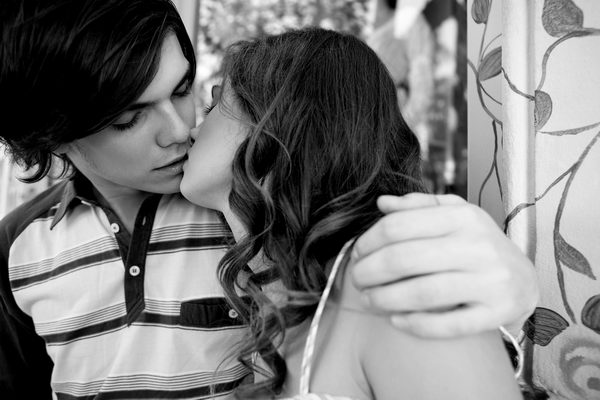 Nessuno è mai riuscito a capire perché succede ma succede a tutti. Anche se non è implicita la data di inizio si sa che non dura per sempre.
Prof. Francesco Cannizzaro – Specialista in Pedagogia, Bioetica e Sessuologia
27/03/2020
1
La prima cotta degli adolescenti, quella canonica, è vissuta in modo travagliato
Seppur diversamente, sia dai maschi che dalle femmine e, soprattutto, sia dai figli che dai genitori. 
Se vogliamo aggiungere un’ulteriore variante, la prima cotta dei figli è vissuta in modo diverso sia dal padre che dalla madre.
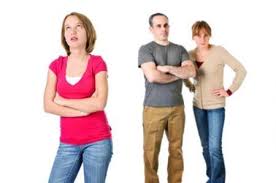 27/03/2020
2
La prima cotta è un innamoramento non previsto e sgorga direttamente dal cuore
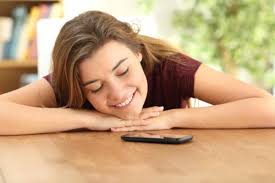 Solitamente succede in età adolescenziale dove, in coincidenza con la pubertà, si hanno delle tempeste interiori ed esteriori non facilmente gestibili dal ragazzo.
L’adolescente si chiude nella stanza della propria intimità in segreti che i genitori conoscono benissimo ma che non sempre rispettano in modo tale che la natura e l’esperienza facciano il loro corso.
27/03/2020
3
L’adolescente comincia a sentire per un’altra persona qualcosa che va oltre l’amicizia
Quando succede l’incontro che determina la scintilla, si mettono in atto tutte quelle piccole esperienze acquisite nel breve lasso di tempo nel quale era uscito dal gruppo dei pari per prepararsi all’approccio di coppia impiegando argomenti di tipo estetico, di affinità elettive, simpatia, eccetera.
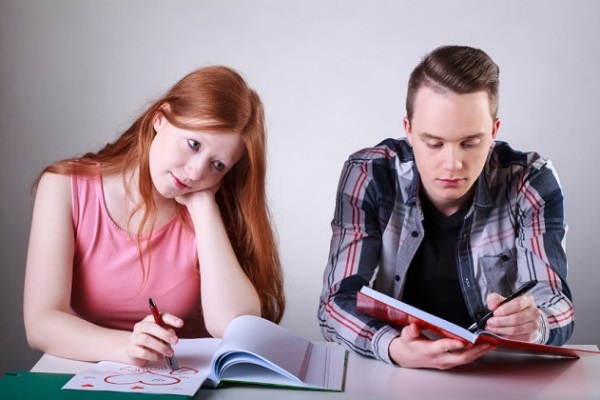 27/03/2020
4
COSA FA SCATTARE LA SCINTILLA PER LA PRIMA COTTA?
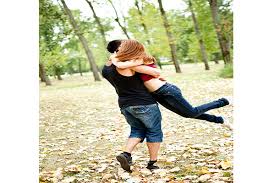 L’input alla prima cotta sono i lineamenti dell’altra persona che, solitamente, rispecchiano luce ma anche somiglianza con un sé immaginario e, dunque, non necessariamente fisico o psichico.
Non è necessario, infatti, che due adolescenti abbiano le stesse sembianze o lo stesso carattere ma sicuramente hanno sembianze e caratteri affini.
27/03/2020
5
Cosa significa prima cotta?
Significa che l’attrazione è tutta nel cervello e solo per casualità può essere reciproca, infatti molte volte succede una prima cotta unilaterale e questa provoca una sofferenza bruciante: da qui il nome di “cotta”.
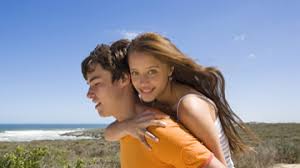 27/03/2020
6
LA PRIMA COTTA DEI FIGLI VISSUTA DAI GENITORI
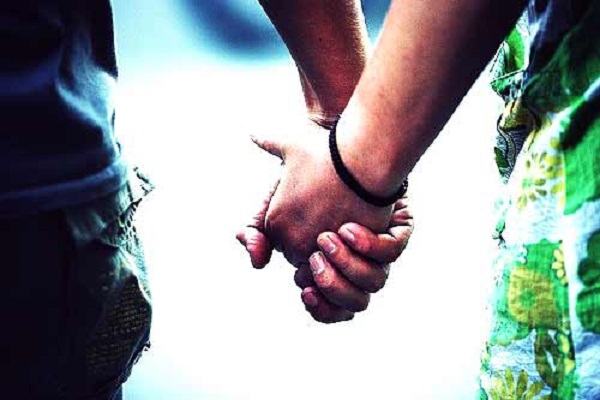 La prima cotta di un figlio o di una figlia è vissuta, da parte dei genitori, non sempre come un normale procedere della vita, ma qualcosa che crea confusione se non, addirittura, panico.
I rapporti psico-sociali del figlio o della figlia si evolvono come è giusto che sia ma i genitori, forse dimentichi che da quella strada son passati anche loro, cominciano a temere di perdere il controllo della situazione, nonché dei figli.
27/03/2020
7
GESTIONE DELLA PRIMA COTTA DEI FIGLI
Prima variante
Il papà è preoccupato perché la figlia, alle prese con la prima cotta, potrebbe non sapere badare a se stessa, cercherà di proteggerla e darle ottimi consigli arrancati.
Si rende conto, infatti, che non sa nulla dell’universo femminile e, facendo capo ai suoi ricordi adolescenziali, mette in guardia la figlia perché i maschi vogliono solo “quello”.
La prima cotta della figlia mette in crisi ogni papà che a suo tempo ha fatto il birichino, approfittando, magari, della prima cotta di una sua coetanea ma, senza fare troppi mea culpa, passa la palla alla mamma che da parte sua invece si mostra più comprensiva.
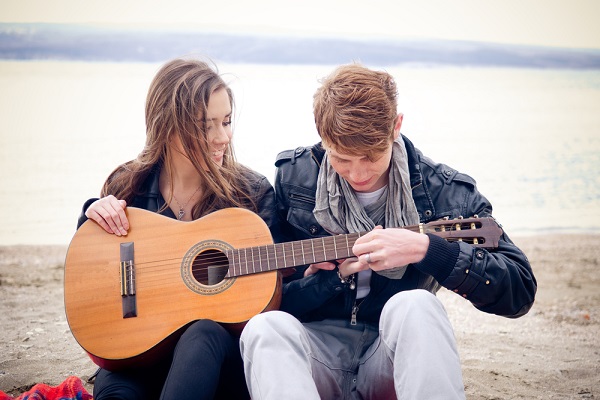 27/03/2020
8
GESTIONE DELLA PRIMA COTTA DEI FIGLI
Seconda variante (1)
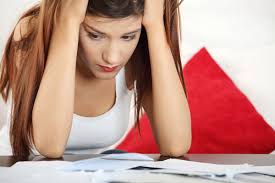 Normalmente la mamma cerca di dare “buoni” consigli che, puntualmente, la figlia alle prese con la prima cotta non ascolta.
I cambiamenti della figlia fanno tornare in mente ad ogni mamma quando la prima cotta le aveva spezzato il cuore, come aveva gestito la cosa, come l’aveva risolta e come era finita.
Ma nessuna mamma sembra ricordarsi che aveva cercato di vivere la sua esperienza condividendola esclusivamente con qualche amica e non con la mamma.
27/03/2020
9
GESTIONE DELLA PRIMA COTTA DEI FIGLI
Seconda variante (2)
Addirittura, quello che oggi sembra una normalità, solo vent’anni fa era qualcosa da non dire.
A proposito di ciò stiamo ipotizzando che questi genitori stiano agendo in modo consapevole perché molti figli di oggi esprimono liberamente i loro “segreti di cuore”, essendo caduto ogni tabù al riguardo. 
Resta, però, per inciso che ogni adolescente non vuole che i genitori ci mettano il becco.
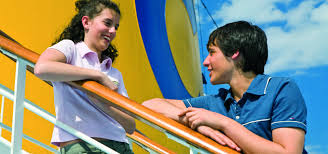 27/03/2020
10
GESTIONE DELLA PRIMA COTTA DEI FIGLI
Terza variante (1)
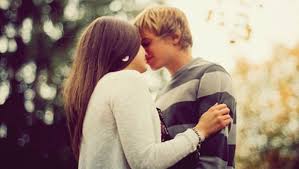 La cosa cambia totalmente quando è il figlio maschio ad essere vittima della prima cotta 
Il padre ne andrà fiero e lo annovererà nel clan dei “grandi”, farà dei sorrisetti sornioni e delle battutine e, addirittura, potrebbe lasciarsi andare a qualche pacca goliardica sulla spalla del figlio pur senza toccare l’argomento direttamente.
Il ragazzino, da parte sua, non potendo registrare l’atteggiamento del padre come un’insolita regressione, trarrà la conclusione che forse il padre voglia mandargli un messaggio, più o meno subliminale, di approvazione per qualcosa che di fatto non è ancora accaduta.
27/03/2020
11
GESTIONE DELLA PRIMA COTTA DEI FIGLI
Terza variante (2)
L’adolescente sta vivendo la prima cotta col dovuto travaglio 
Vive questa fase della vita con un susseguirsi di sensazioni fatto di palpitazioni di cuore, pulsioni, non sempre comprensibili o gestibili e, convinto che la cosa che gli sta succedendo non sia normale ma insolita, fatta ad hoc per lui, rimane nel suo mutismo incorrotto verso l’argomento.
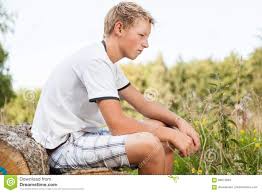 27/03/2020
12
GESTIONE DELLA PRIMA COTTA DEI FIGLI
Quarta variante
L’atteggiamento della mamma verso la prima cotta del figlio maschio 
La prima cotta del figlio maschio è vissuta dalla mamma come una tragedia nella quale, questa, tormenterà il padre, accusandolo di insensibilità verso di lei che soffre per il figlio che a sua volta soffre, magari per una che non lo merita.
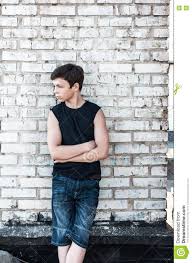 27/03/2020
13
Primi approcci sì, coppie esclusive no
Un’ultima puntualizzazione
Se le prime “cotte” ci possono stare, quel che è ancora precoce è creare coppie esclusive e isolate rispetto al gruppo, perché sono situazioni dove si possono precocizzare certi comportamenti. 
Una cosa è una prima effusione d’affetto, un’altra è una sessualizzazione della relazione, per la quale i ragazzi nella preadolescenza sono ancora immaturi.
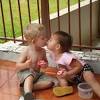 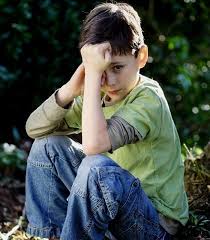 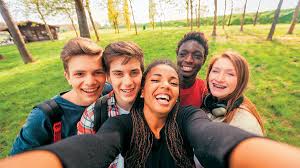 27/03/2020
14
Confrontiamoci
Come si può descrivere a livello emotivo il significato della prima cotta per un adolescente?

Come è vissuto da parte dei genitori la prima cotta del proprio figlio maschio?

Come è vissuto da parte dei genitori la prima cotta della propria figlia femmina?

Come i genitori possono intervenire per aiutare il proprio figlio/a a comprendere e a vivere il più serenamente possibile la prima cotta?

C’è differenza tra la prima cotta e il primo amore dei figli adolescenti?
27/03/2020
15